A GAME PLAN FOR COLLEGE | DISCOVERING MONEY: SCHOLARSHIPS, GRANTS, AND LOANS
STATEMENT OF EDUCATIONAL PURPOSE/REGISTRATION COMPLIANCE
I hereby affirm that any funds received under the Pell Grant, the Supplemental Educational Opportunity Grant, the College Work-Study, the Perkins/Stafford Loan, the Supplemental Loans for Students, or the Parent Loans for Undergraduate Students will be used solely for expenses related to attendance or continued attendance at the institution below. I further understand that I am responsible for repayment of a prorated amount of any portion of payments made which cannot reasonably be attributed to meeting educational expenses related to attendance at the institution. The amount of such repayment is to be determined on the basis of criteria set forth by the U.S. Secretary of Education.

I affirm that to the best of my knowledge, I do not owe a repayment on a Pell Grant, a Supplemental Educational Opportunity Grant, or a State Student Incentive Grant previously received for study at any institution. To the best of my knowledge, I am not in default on a Perkins/Stafford Student Loan or a Parent Loan for Undergraduate Students.
or
Notice: You will not receive Title IV financial aid unless you complete the statement and, if required, provide proof that you are registered with Selective Service. If you state falsely that you are registered or that you are not required to register, you may be subject to fine, imprisonment, or both.

I certify that the information contained in this application is true and complete. I will notify the Director of Financial Aid of any change in my family’s financial status in writing.

WARNING: If you purposely give false or misleading information on this form, you may get a fine, a prison sentence, or both.
© 2022 OVERCOMING OBSTACLES
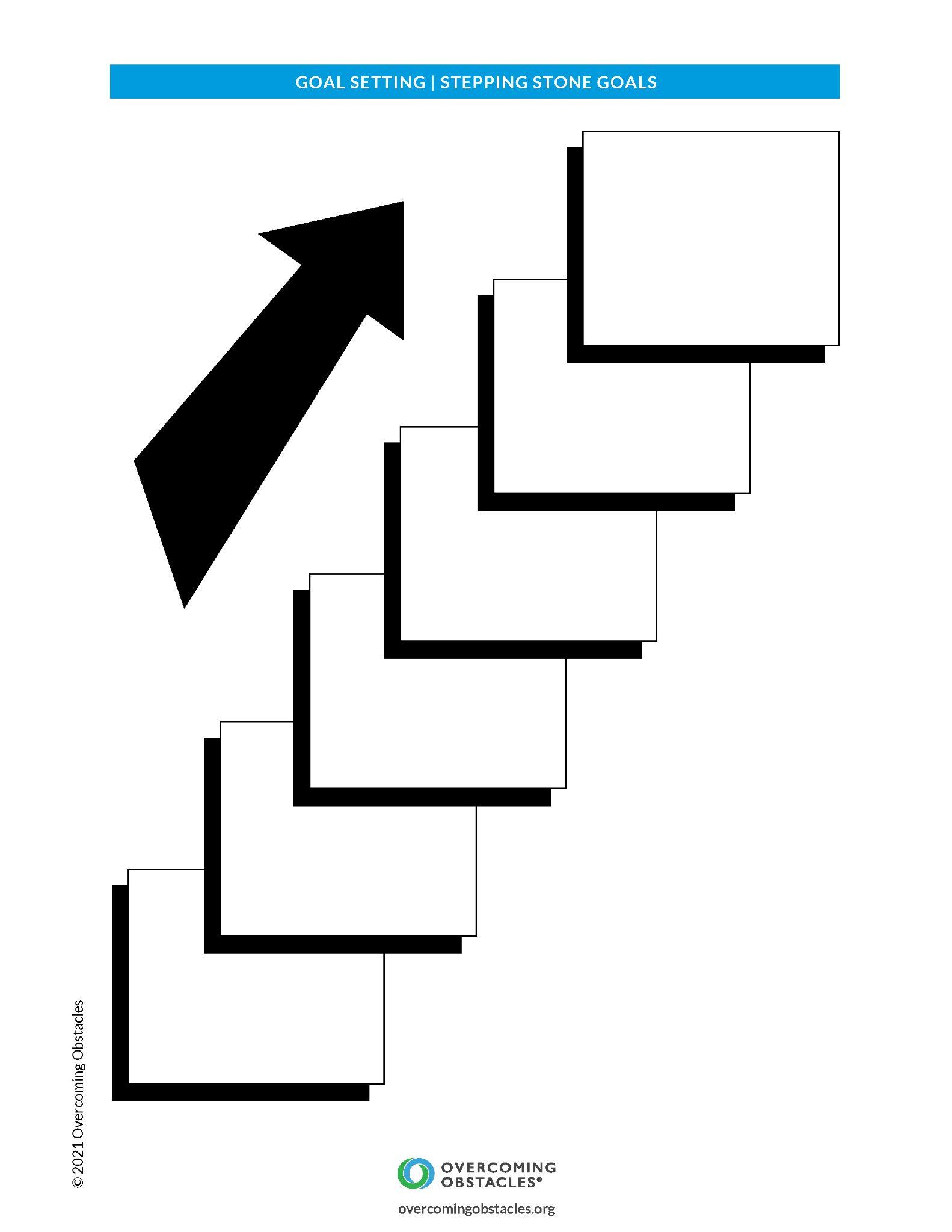